Thứ … ngày … tháng … năm 2024
Toán
Luyện tập chung (tiết 1)
KHỞI ĐỘNG
Thu thập thức ăn
Mình và các bạn của mình đang rất đói bụng và không có thức ăn. Các bạn hãy giúp mình thu thập thức ăn bằng cách hoàn thành các thử thách nhé!
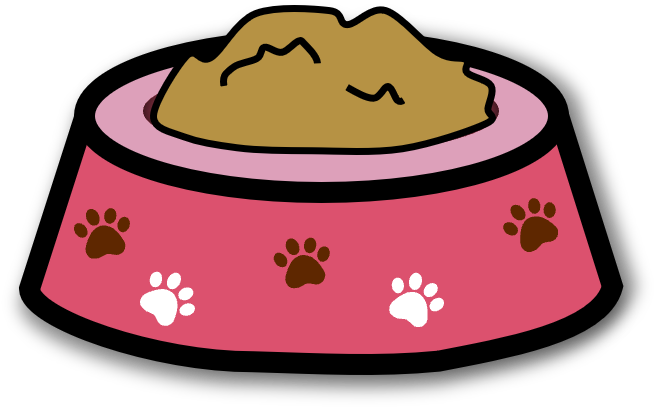 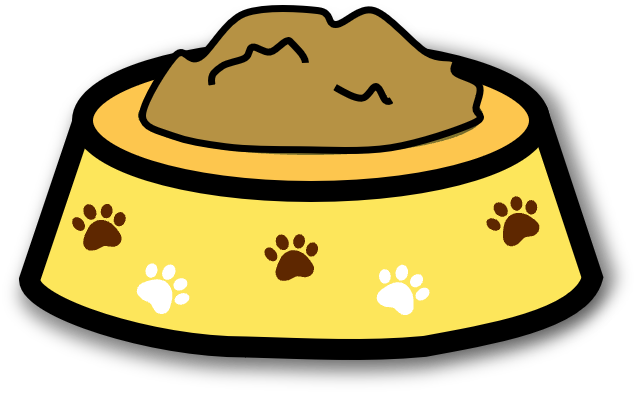 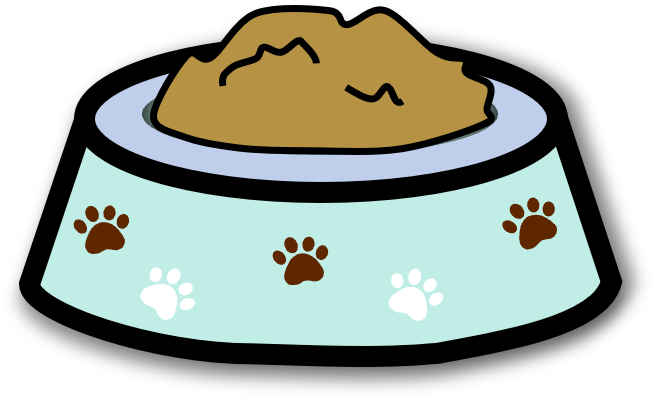 [Speaker Notes: GV CLICK CHUỘT VÀO MỖI HỘP THỨC ĂN 🡪 XUẤT HIỆN CÂU HỎI
SAU KHI HS HOÀN THÀNH CÁC THỬ THÁCH, GV CLICK CHUỘT VÀO CON MÈO 🡪 DI CHUYỂN ĐẾN SLIDE KẾT THÚC]
Thử thách 1
Nêu quy tắc gấp lên một số lần
Muốn gấp một số lên một số lần, ta lấy số đó nhân với số lần
[Speaker Notes: GV CLICK CHUỘT VÀO CON MÈO 🡪 TRỞ VỀ SLIDE BAN ĐẦU]
Thử thách 2
Nêu quy tắc giảm đi một số lần
Muốn giảm một số đi một số lần, ta lấy số đó chia cho số lần
[Speaker Notes: GV CLICK CHUỘT VÀO CON MÈO 🡪 TRỞ VỀ SLIDE BAN ĐẦU]
Thử thách 3
Nêu quy tắc so sánh số lớn gấp mấy lần số bé
Muốn tìm số lớn gấp mấy lần số bé, ta lấy số lớn chia cho số bé.
[Speaker Notes: GV CLICK CHUỘT VÀO CON MÈO 🡪 TRỞ VỀ SLIDE BAN ĐẦU]
Cảm ơn các bạn đã giúp mình thu thập thức ăn nhé!!
Luyện tập
1
Đặt tính rồi tính
122 x 4		327 x 3		715 : 5			645 : 3
3
5
645
715
122
327
5
2
1
3
1
4
4
0
1
2
4
3
5
1
5
1
0
0
488
981
2
Số
6
5
60
72
5
9
3
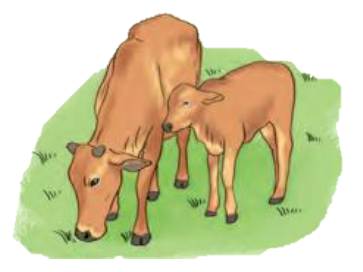 Con bê cân nặng 120 kg, con bò nặng gấp 3 lần con bê. Hỏi cả hai con cân nặng bao nhiêu ki-lô-gam?
Tóm tắt
Con bê: 120 kg
Con bò: gấp 3 lần
Cả 2 con: ? kg
3
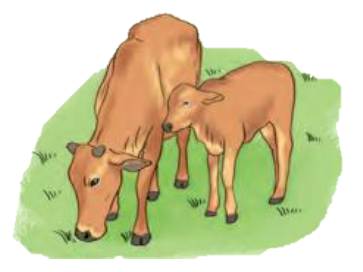 Con bê cân nặng 120 kg, con bò nặng gấp 3 lần con bê. Hỏi cả hai con cân nặng bao nhiêu ki-lô-gam?
Bài giải
Con bò nặng số ki-lô-gam là:
120 x 3 = 360 (kg)
Cả hai con nặng số ki-lô-gam là:
120 + 360 = 480 (kg)
Đáp số: 480 kg
Vận dụng
Chọn kết quả đúng nhất
a) Kết quả của phép tính 193 – 79 là:
A. 141                  B. 113                     C. 114
b) Phép tính có kết quả bằng 638 là:
A. 990 - 352       B. 863 - 254        C. 383 + 265
Tạm biệt và hẹn gặp lại